BAROK
Slovenščina
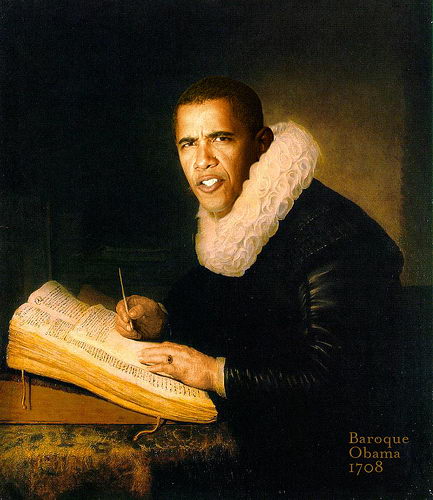 Značilnosti
Literarne zvrsti
Predstavniki 
Barok na slovenskem
Janez Svetokriški
Splošne  značilnosti
književno obdobje, ki je sledilo renesansi
Izraz izhaja iz portugalske besede "barocco”
 pomeni izkrivljeno, pretirano, popačeno oz. nepravilen, kriv biser
V širšem pomenu označuje izraz barok stilno usmerjenost 17. in 18. stoletja v umetnosti- likovni, glasbeni in književni umetnosti
pojavi se težnja po krašenju, ustvarjanju iluzije preobloženost, izumetničenost, gostobesednost
Značilnosti
Izumetničenost
 preobremenjenost
celo popačenost
Pretiravanje
Kontrast
Razkošje
Barvitost
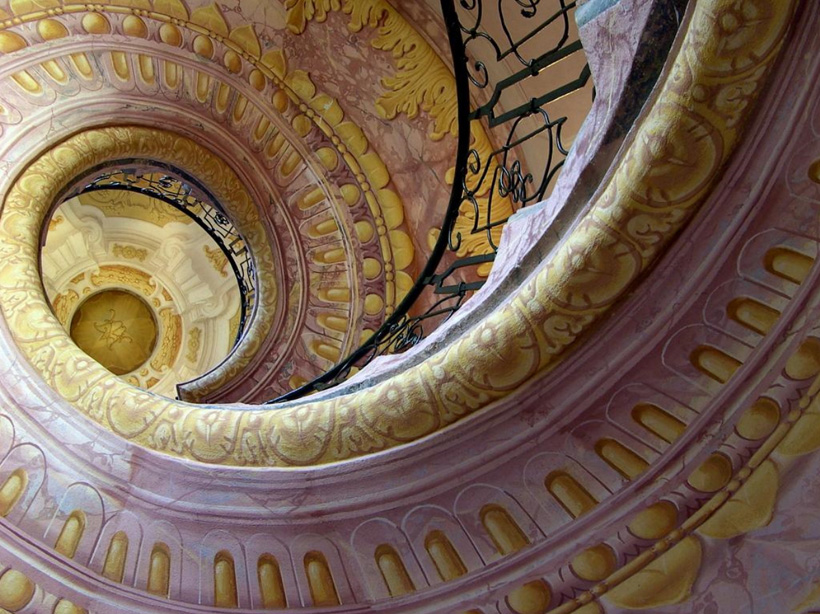 SLOGOVNE ZNAČILNOSTI BAROČNE KNJIŽEVNOSTI:
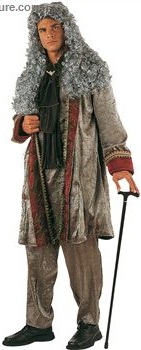 metafore (zapletene, drzne)
izrazi in besedne zveze, ki jih v vsakdanjem govoru ne uporabljamo
večstavčne povedi
latinski citati
eksampli (zgled, primera, ponazoritev moralnega nauka s kratko zgodbo, pripovedjo o človeškem obnašanju s pozitivnim ali negativnim zgledom)
KULTURNOZGODOVINSKE ZNAČILNOSTI
Leta 1678 začne v Ljubljani delovati Mayrjeva tiskarna
 po italijanskih vzorih oblikujejo Academie operosorum (Akademija delovnih)
leta 1701 ustanovijo Academie philharmonicorum (predhodnica Slovenske filharmonije).
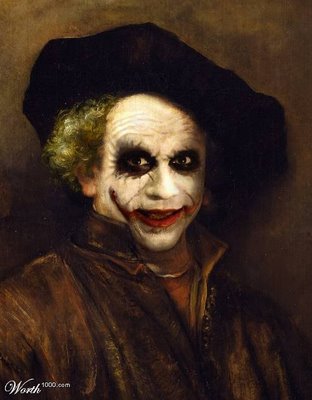 Literarne zvrsti
Temeljna literarna zvrst je bila PRIDIGA
 Gre za polliterarno zvrst, ki je doživela vrhunec z Janezom Svetokriškim
 Ta je namreč z zbirko pridig SVETI PRIROČNIK (1691-1707) dosegel evropski vrh.
Pojavile so se tudi t.i. VERSKE IGRE(Škofjeloški  pasion-oče Romuald)
potepuški romani
Pasijoni
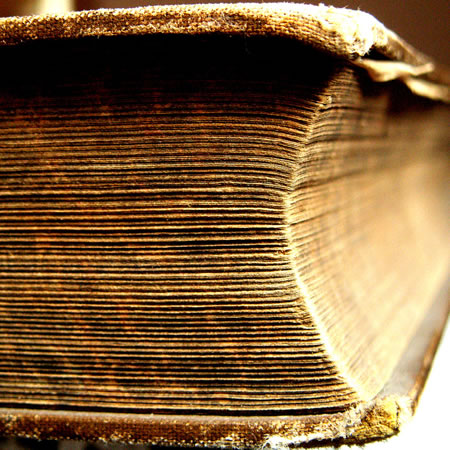 Predstavniki
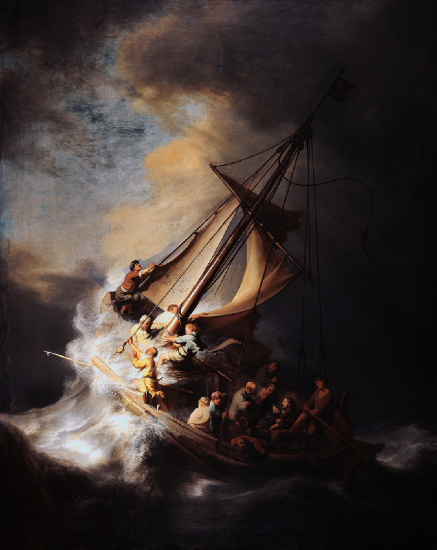 ARHITEKTURA
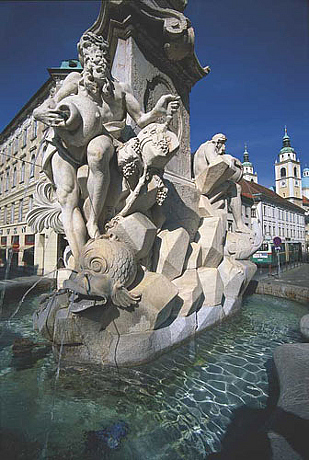 -Francesco Robba
BAROČNO SLIKARSTVO: - Italijan Caravaggio- Francoz Fragonard- Nizozemci Rubens, Rembrand- Španec Velazquez 

GLASBENO PODROČJE: -Vivaldi
      -Tartini
      -Bach
     -Händel
REMBRAND
Robbov vodnjak-ljubljana-center
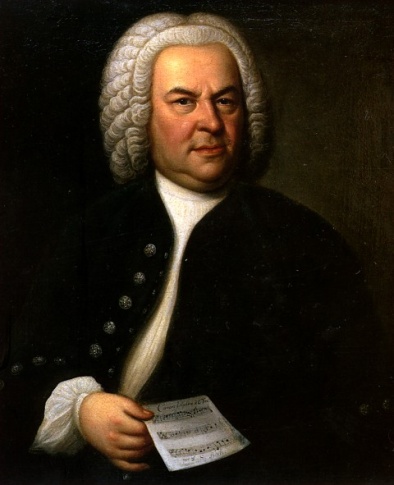 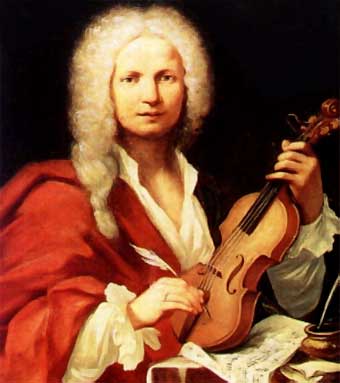 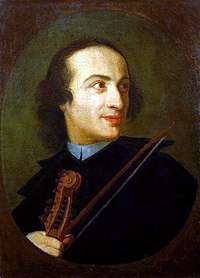 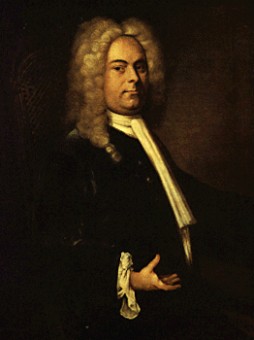 BACH                         VIVALDI                    TARTINI                  HANDEL
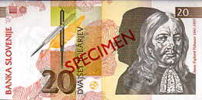 Barok na slovenskem
v 16. stol. (doba protireformacije) prihaja do ponovne katolizacije slovenskih dežel
do l. 1672 je bilo obdobje mrtvila (brez knjig), književnost se ni razvijala, ni več enotnega jezika - cepitev na narečja
od l. 1672 do sredine 18. stol. res govorimo o baroku:
vdor tuje operne hiše
književnost ostaja pod okriljem cerkve         
prevodi, čustvene pesmi, pridige                          
dramatika: Škofjeloški pasijon
v jeziku je precej besed iz italijanskega in nemškega besedišča
vokalna redukcija – izpuščanje samoglasnikov
jezik je izumetničen, preobložen, besedni pomeni so nejasni, prispodobe zapletene
1689 – Slava vojvodine Kranjske – Valvasor
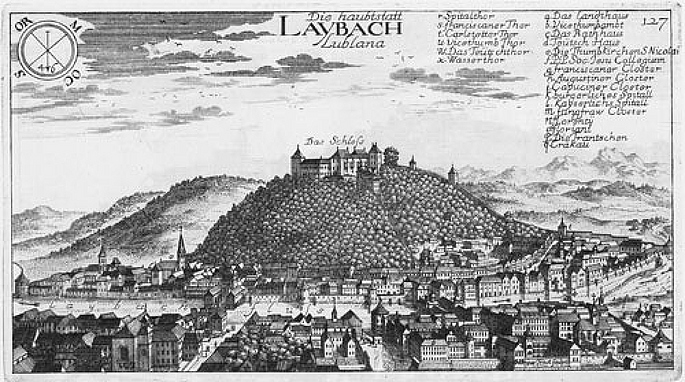 Slovenski polihistor Janez Vajkard Valvasor (1641-93) je v svoji znameniti knjigi Slava vojvodine Kranjske leta 1689 takole upodobil takratno Ljubljano.
Tobija Lionelli(a.k.a. Janez svetokriški)
1647, Vipavski Križ, † 17. oktober 1714, Gorica
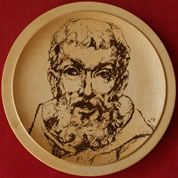 Rodil se je materi Slovenki in očetu Italijanu kot Tobija Lionelli
Postal je kapucinski menih, znan pod imenom Janez Svetokriški
Služboval je po različnih samostanih v Sloveniji (npr. v Vipavskem križu) in na Hrvaškem in si medtem zapisoval pridige, ki jih je izdal v zbirki petih knjig z naslovom Sveti priročnik
Ena najbolj znanih pridig je Na noviga lejta dan
Tisk so omogočili plemiški in cerkveni dobrotniki
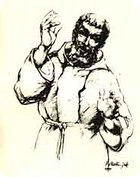 NA NOVIGA LEJTA DAN(branja str. 288-292)
l. 1697 izide pridiga Na noviga leta dan
voščilo za novo leto
nagovori plemstvo, duhovnike, zakonce, mladino
nek nauk ponazori z zgledom – eksamplom
okras so številni obsežni latinski citati
V uvodu jim vošči za praznike in zatrjuje da bo novo leto srečno le, če bodo izpolnjevali božje zapovedi in živeli v skladu z božjimi nauki.
Vsakič ko se obrne na katerega od naslovnikov, uporabi kot prispodobo darovanja robcev.
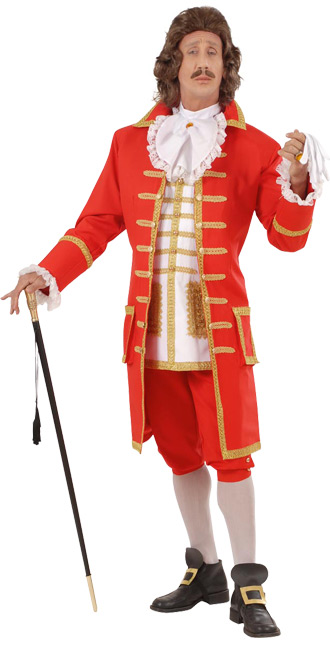 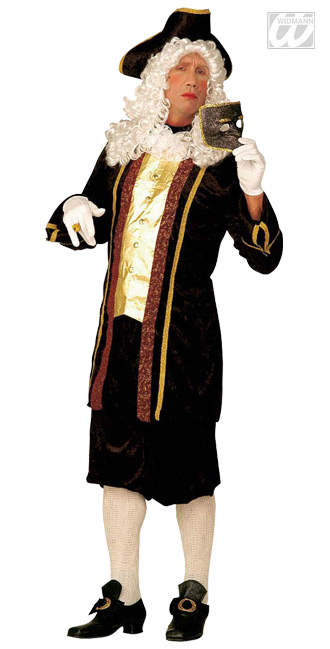 Konec